Higgs physics at CEPC Physics workshop
Yaquan Fang (IHEP)
 
CEPC physics group meeting 
July 24, 2019
Recent status for Higgs measurement
CDR vs HL-LHC 2014
Fcc-ee 240 GeV/365 GeV: 
CERN-ACC-2018-0057
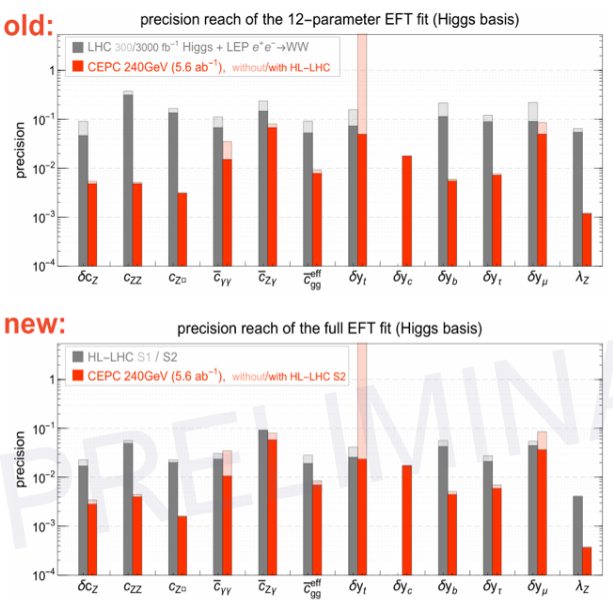 arxiv: 1902.00134
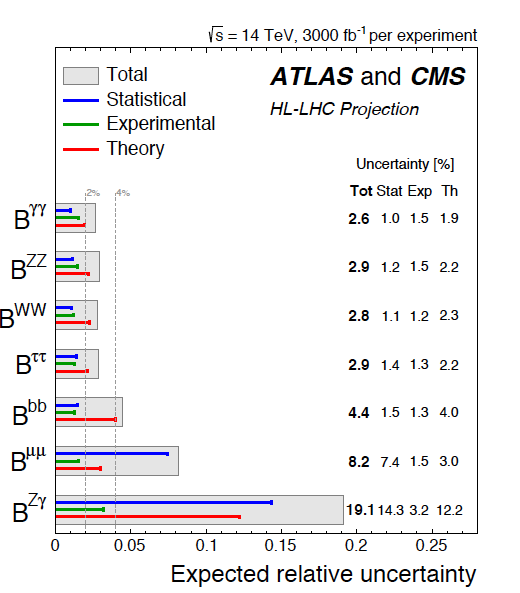 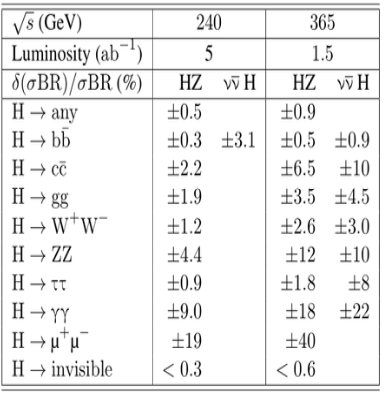 CDR vs HL-LHC 2019
More study on Kappa fit at Zhen Liu’s talk
Width : ~1.3%
EFT 2.0 updated with new HL-LHC resutls (Jiayin’s talks)
LHC updated their projected results based on current Run 2 studies and possible improvements on uncertainties :
theory  ½ and experimental systematics 1/sqrt(L) of current ones (check talk at CEPC workshop in Oxford)
Fcc-ee has similar results as CEPC but including a 365 GeV run improving the measurement of Higgs width.
2
HL-LHC  H->gg:   one example
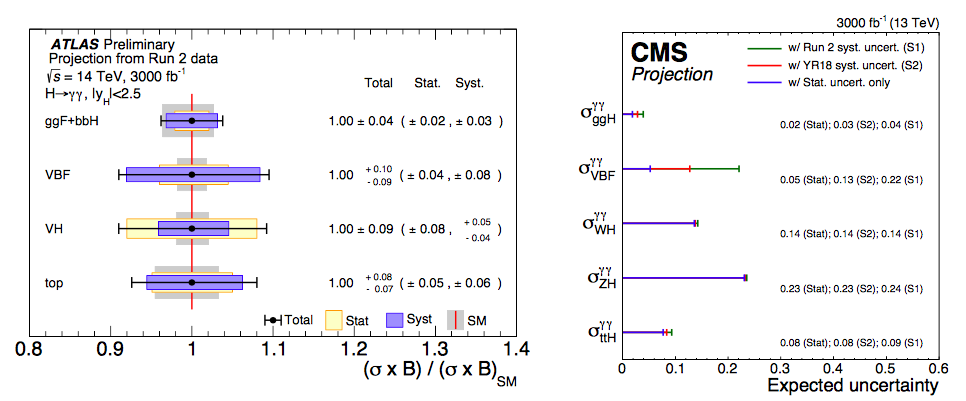 S2 scenario
Scenario  S1:  Total uncertainty is half of the one used for the result of 80 fb-1.
Scenario  S2: Total uncertainty is 1/3 of the one for 80 fb-1.
HL-LHC: Differential xsection measurement
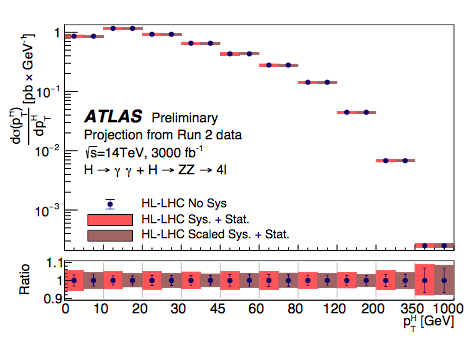 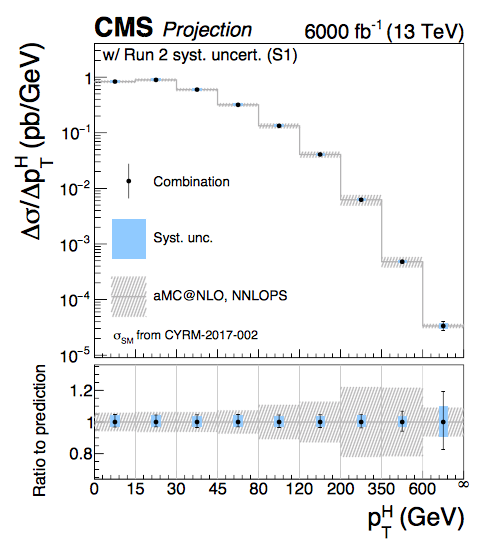 The precision can reach a few percent for different pT bins.
Higgs talks at the workshop
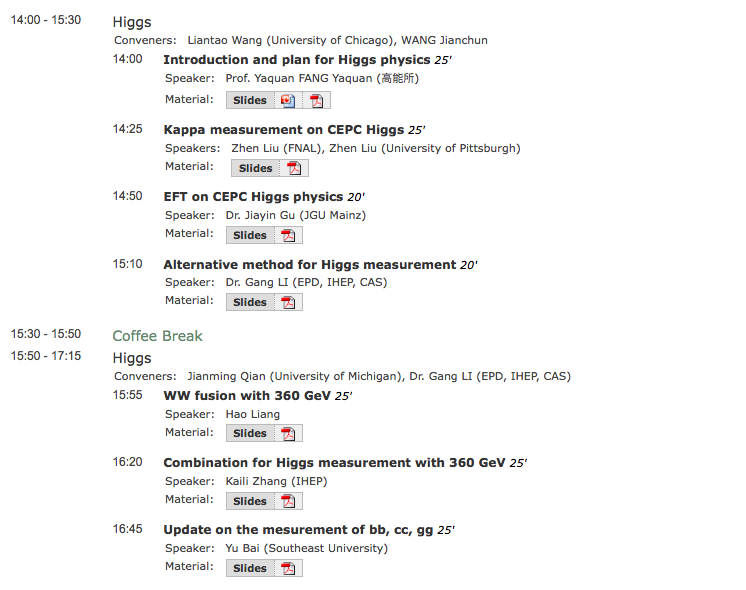 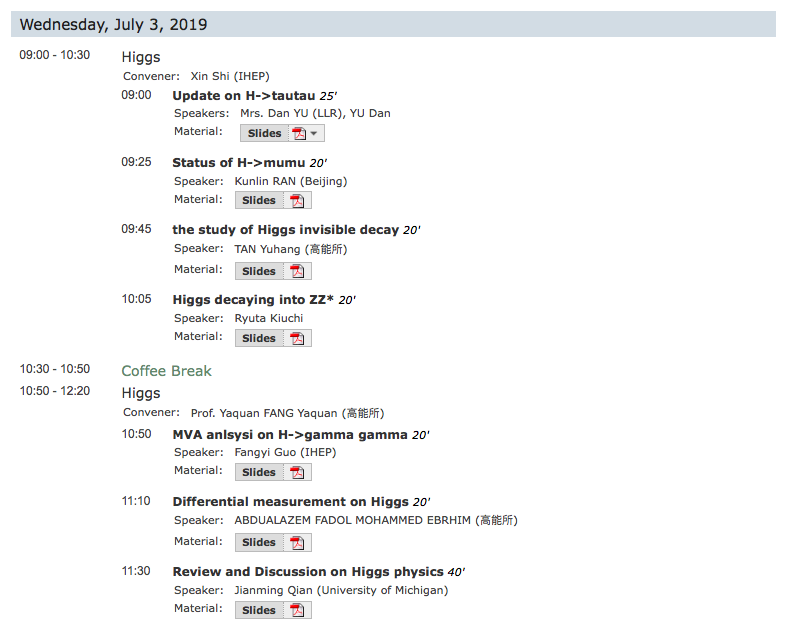 14 talks are presented in the workshop
 They triggered a lot of discussions for the study of the CEPC Higgs physics in the future.
Plan for CEPC Higgs physics
Improve the analyses with different technologies: 
MVA, multi-dim fit.
Improve the performance b-tagging, photon ID/conversion etc.
Test different setup-of the detectors
Test the analyses with different colliding energy 
Benchmark : 360 GeV/1.5(2.0) ab-1 
Improvement of ww fusion on the Higgs width as well as the precision measurement. 
ttbar run
Differential xsection measurements
Start to do that. 
Interpretation on the results
Further cooperation with theorists (in particular the domestic theorists)
Wrap up with a post CDR Higgs paper.
Some preliminary progresses (MVA H->gg)
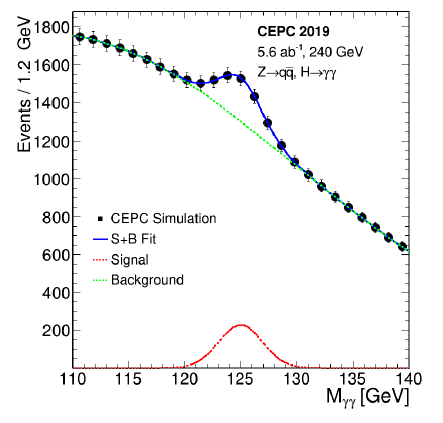 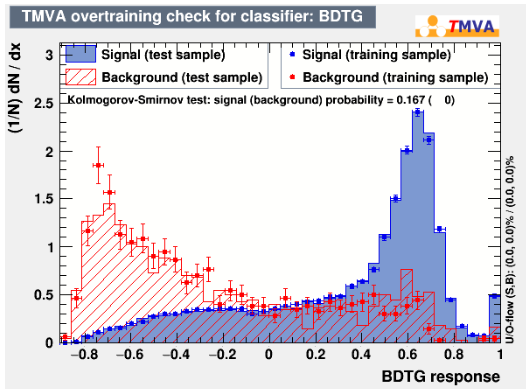 Variables having low correlations with mgg are chosen as inputs to MVA
Two dimensional fit is implemented to extract the precision of the measurement. 
 The improvement is ~30% in the channel of  Z(->qq)H->gg for the precision measurment.
See more in Fangyi Guo’s talk.
Some preliminary progresses (MVA H->mm)
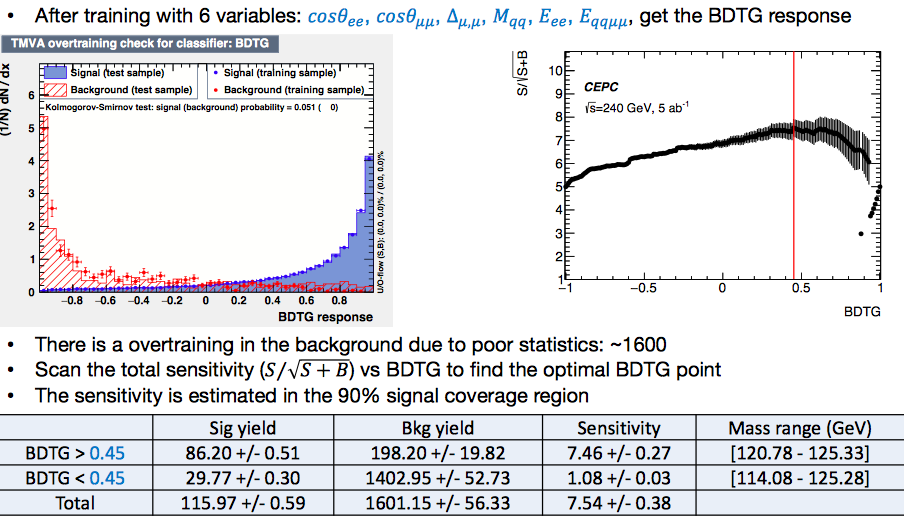 The improvement is ~35% w.r.t cut based one for the signal significance. 
See more in Kunlin Ran’s talk.
Status of  H->bb,cc,gg
More at Yu Bai’s talk
Wrap the analysis into a note and submit to CPC. 
Flavor tagging used in the fit (3 dim)






Start to consider the systematics.
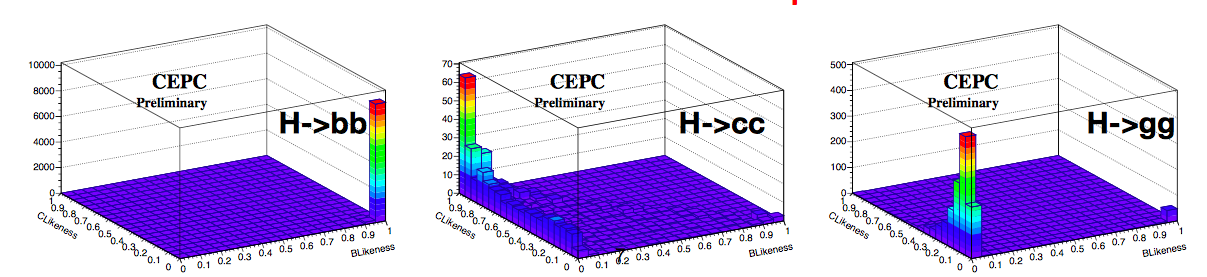 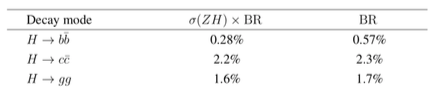 Status of H->tt
Develop signal strength analysis with and without jets 
MVA for the former
TAURUS package 
Study BMR dependency
Decay modes ID….
Dan Yu’s talk
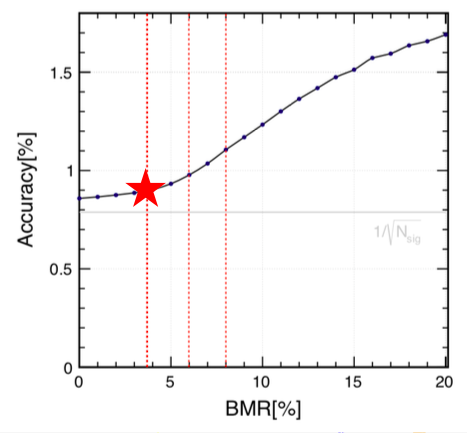 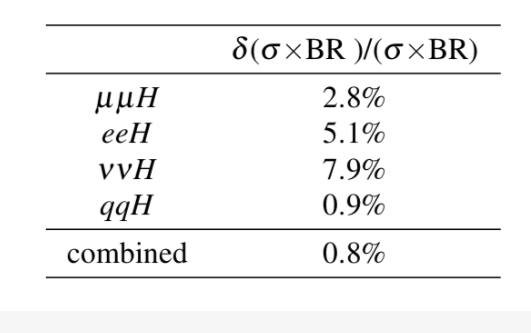 H->invisible,  H->ZZ and differential measurement.
For H->invisible, assuming the Br at 0.1%, 
the expected measured precision is 42%.
A note will be wrapped up soon.
Details can be found at Yuhang Tan’s talk.
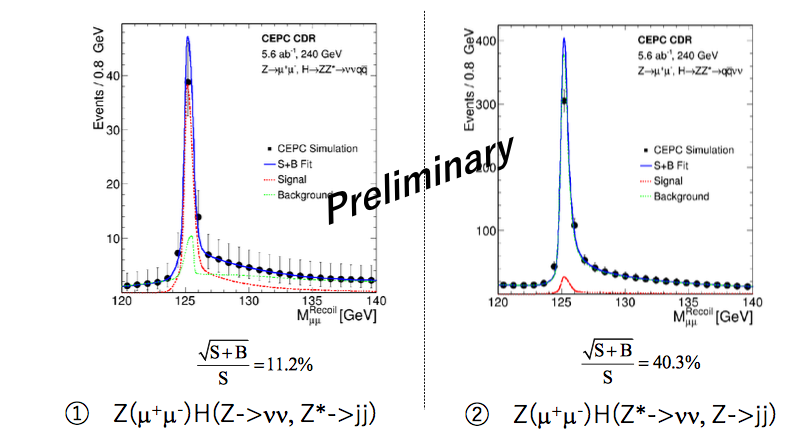 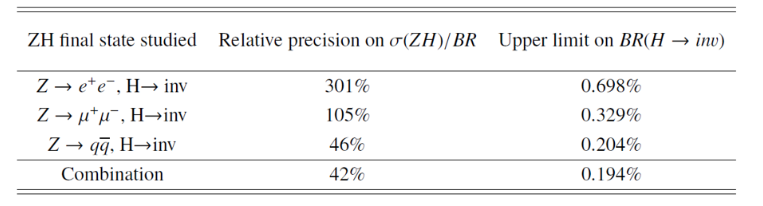 Abdualazem Fadol starts to study 
The differential measurement (slides)
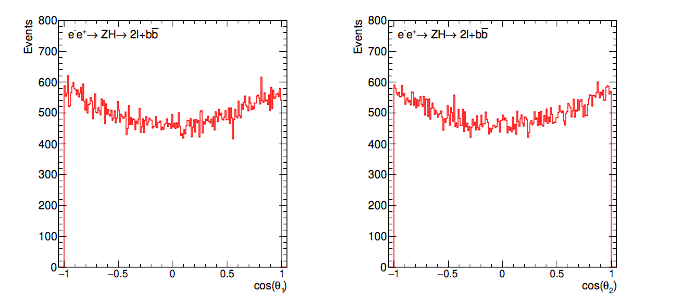 For H->ZZ, more channels will be explored
 (e.g. Z(->ee) H->ZZ
MVA analyses will be implemented. 
Further bkg suppressions will be studied.
See more at Ryuta Kiuchi’s presentation
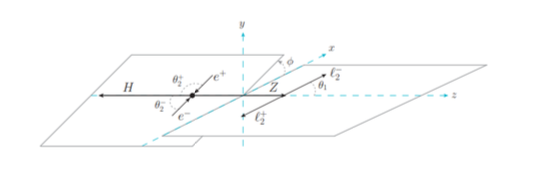 High energy (360 GeV) Run
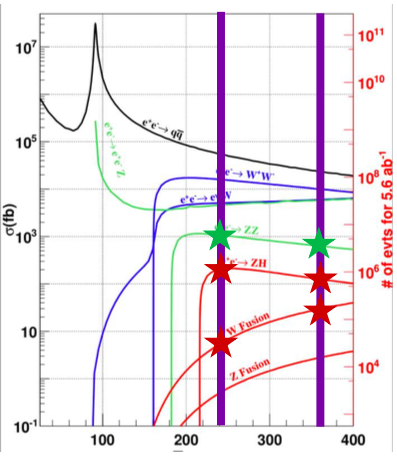 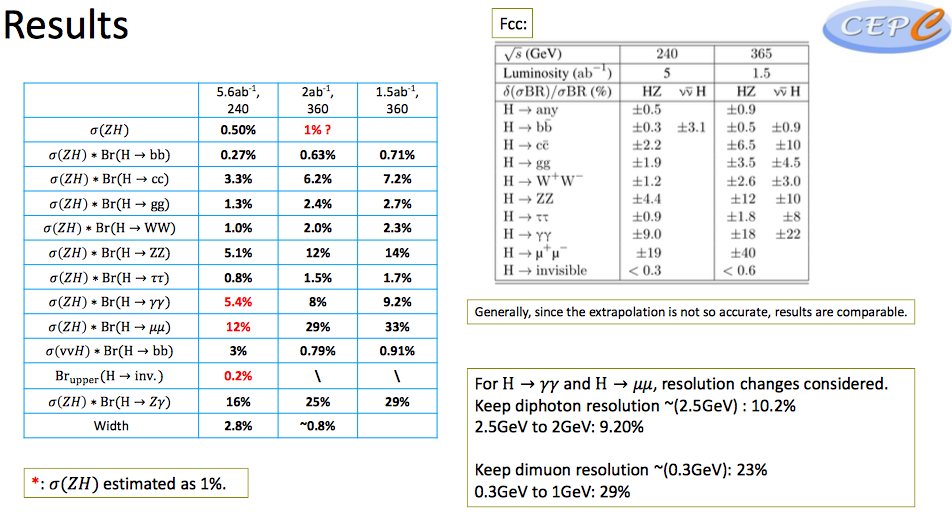 Kaili’s talk
Mostly from WW fusion
 (Hao Liang’s talk)
Alternative: Global analysis approach on Higgs measurement
More at Gang’s slides
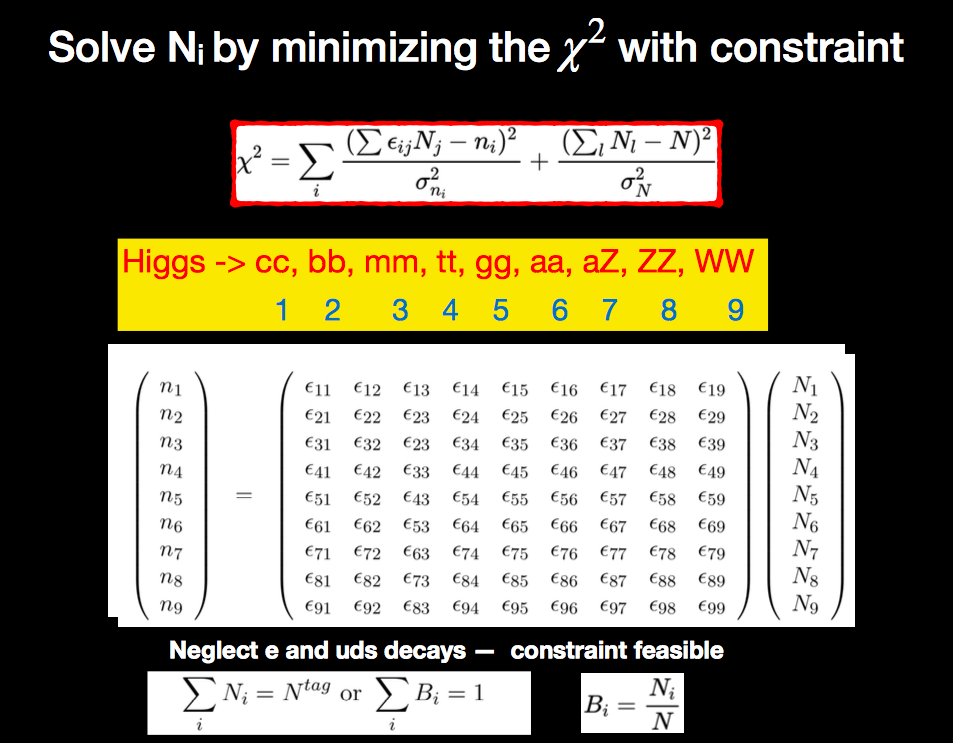 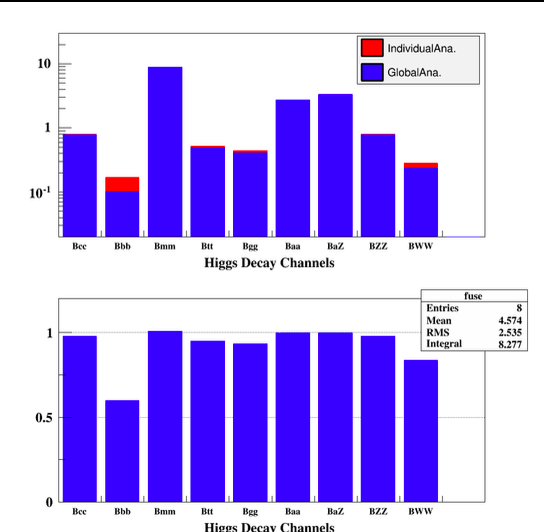 Conclusion
The Higgs CDR is done and the studies post CDR toward TDR start
Maximum use of the detector information:
Improve electron energy measurement
Estimate the sensitivities of missing final states. 
Improve the existing analyses. 
Fully exploit kinematic information for signal and background. 
MVA analyses implemented for different channels. 
Global analysis approaches. 
In addition: 
Different cross section, Spin/CP properties, BSM studies (H->invisible etc…). 
Impact from physics analyses on the detector design changes. 
Manpower needed (welcome to join)
backup slides
HL-LHC  H->gg:   very advanced analyses (example)
The inclusive analysis is very simple : 
Photon ID, Isolation, Kinematic cuts on leading/subleading photon.
Explore other possible improvements ?
Divide events into different categories.
PT of Higgs (PTt is perpendicular to the thrust direction of two photon)
Conversion of the photons
Divide different eta regions for two photons
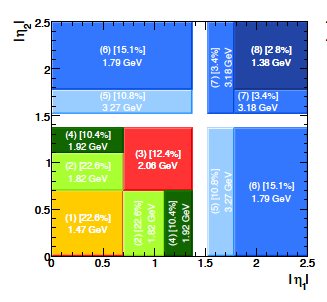 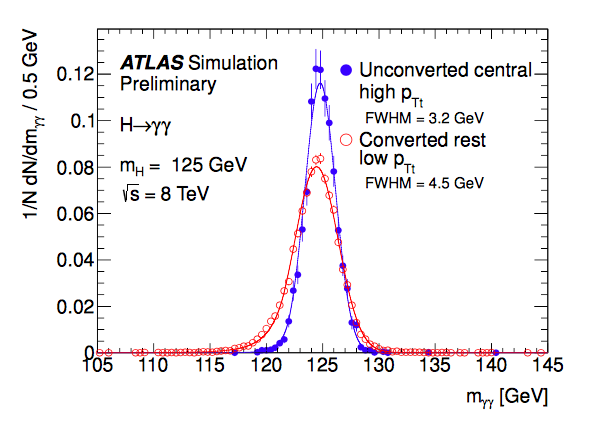 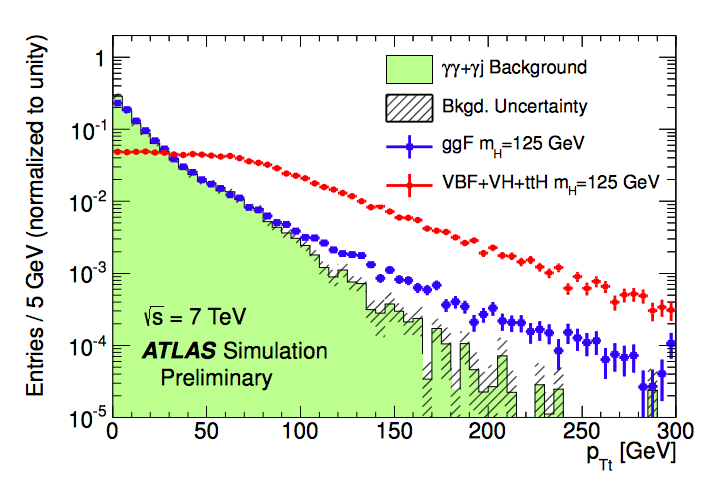 Y. Fang
16
Higgs white paper @ CDR
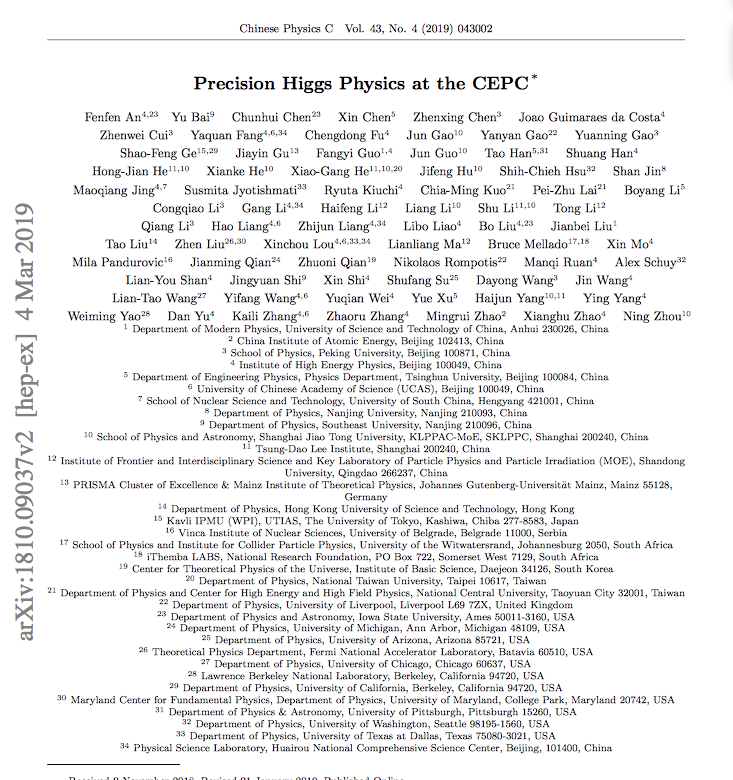 V2 is at arxiv. 
CPC : Vol 43, No.4 (2019) 043002
Thanks to those colleagues for great efforts. 
Welcome to new colleagues to join in.
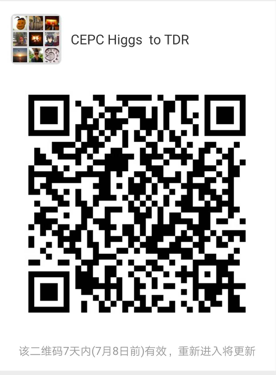 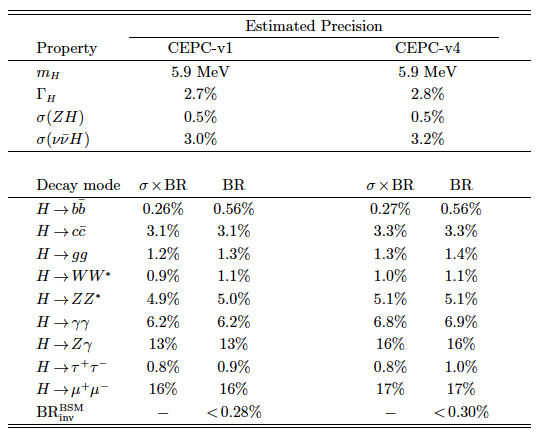 Mailing list: cepc-physics@maillist.ihep.ac.cn
One example
ATLAS-CONF-2016-017
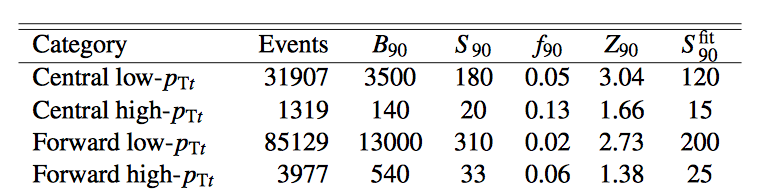 The improvement of significance w.r.t. inclusive one  is from 4.0 to 4.6, corresponding 13% improvement on the 
precision.
Results and systematics for H->bb,cc,gg
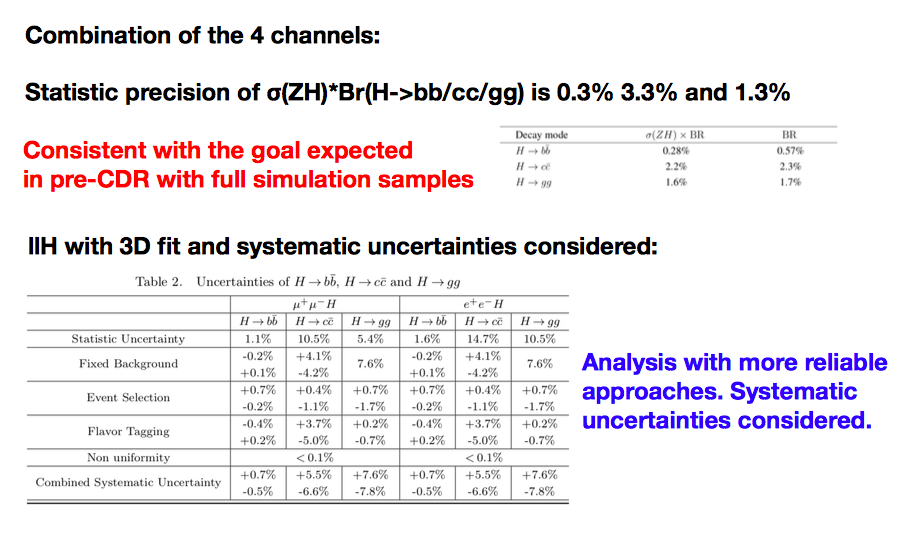 Measurement of Higgs width
Method 1: Higgs width can be determined directly from the measurement of σ(ZH) and Br. of (H->ZZ*)


But the uncertainty of Br(H->ZZ*) is relatively high due to low statistics.
Method 2: It can also be measured through: 



These two orthogonal methods can be combined to reach the best precision.
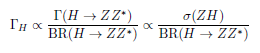 Precision : 5.1%
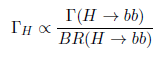 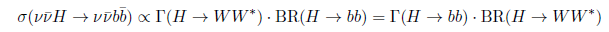 3.0%
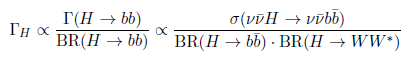 Precision : 3.5%
Precision : 2.8%
Higgs physics at CEPC (Y. Fang, IHEP)
20